Landmasses & Oceans
Unit 1
Continents
There are 7 continents on the Earth
North America
South America 
Europe 
Africa
Asia
Australia
Antarctica
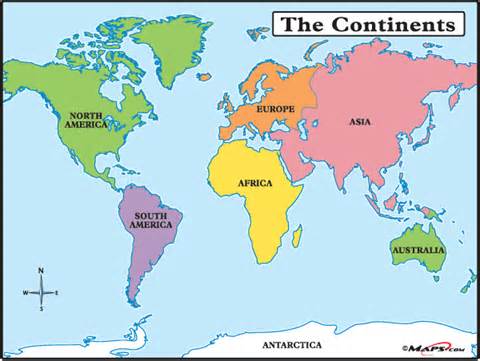 Oceans
There are 5 major oceans on Earth 
Pacific
Atlantic
Arctic 
Indian 
Southern (Antarctic)
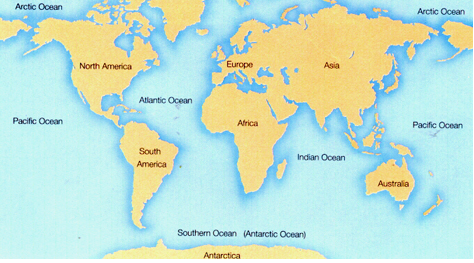